Evaluating the quality of census data
Introduction
Methods for evaluating the quality of census data
Checks based on one census
Checks based on two censuses
Introduction
Evaluation of data quality is a very important part of demographic methods
Methods censuses and vital registration data
Evaluation for the purpose of making adjustments to the data
Related to “indirect estimation methods”
Types of errors
Coverage errors
Whether the event or population is recorded or not (or double-counted)
Content errors
Accuracy of variables associated with the record (age, cause of death, etc.)
Evaluating census data
Preliminary checks
Operational practices and difficulties experienced
Policies and practices for cleaning and editing the data prior to release
Social, economic, historical, political, epidemiological context
Missing age and sex
Evaluate extent of missing information on age and sex
If no missing ages in released data, determine procedure that was used for imputation
If missing ages in released data, decide on procedure for treating missing ages
Proportionate redistribution
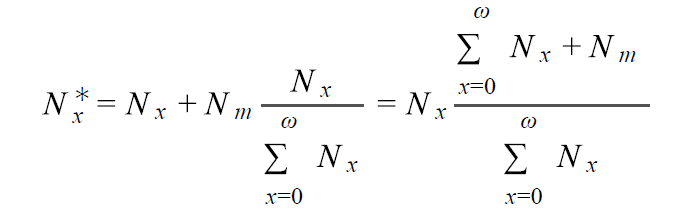 Nx = enumerated population aged x
Nm = enumerated population with missing age
Nx* = adjusted population age x
Checks based on one census
Produce figures with age- and sex- distributions to identify age heaping and size of male vs. female population
By 1-year age groups
By 5-year age groups
Example: Nepal 2001
Age Ratios
Distortions at older ages obscured by smaller cohort sizes
Calculate age ratios:

If size of age group varies linearly between three consecutive age groups, AR should be close to 100
Deviations from 100 in the absence of exogenous factors (migrations, past calamities) indicate undercount of displacement
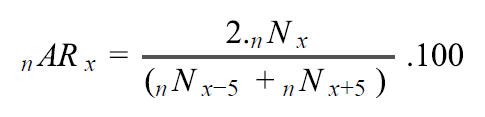 Example: Nepal 2001
Sex Ratios
Age-specific sex ratios (age x to x+n)


nNxm = enumerated males aged x to x+n
nNxf = enumerated females aged x to x+n
In the absence of international migration and sex-selective abortion, sex ratios should decline slowly over age
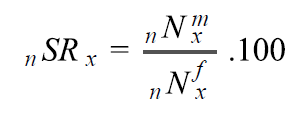 Example: Nepal 2001
Comparison with data from UN Population Division
Compare census age and sex distribution with distribution for comparable years from most recent UN World Population Prospects
UN WPP does not represent truth, but comparison may help detect patterns of errors
Checks based on two censuses
One-census analysis makes it difficult to make distinction between real irregularities in age distributions vs. data errors
The use of two censuses helps clear up these uncertainties
First check:  calculation intercensal population growth rate
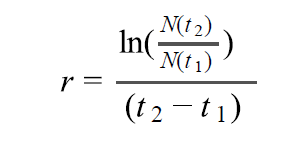 Cohort survival ratios
In the absence of migration, cohort size from one census to the next should only decrease in a regular pattern
Irregular patterns of cohort survival can be due to:
Net migration
Change in country boundaries
Change in covered population (inclusion of military, nationals living abroad, etc.)
Errors
If large immigration, analyze cohorts survival among native-born population separately
Cohort survival ratios
t = time of the first census
t+a = time of the second census
a = length of the intercensal period
nNx(t) = population aged x to x+n at first census
nNx+a(t+a) = population aged x+a to x+a+n at the second census (=size of same cohort at the second census)
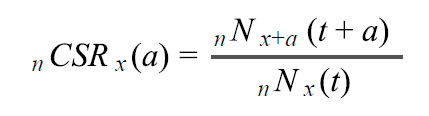 Example: Zimbabwe 1982-1992